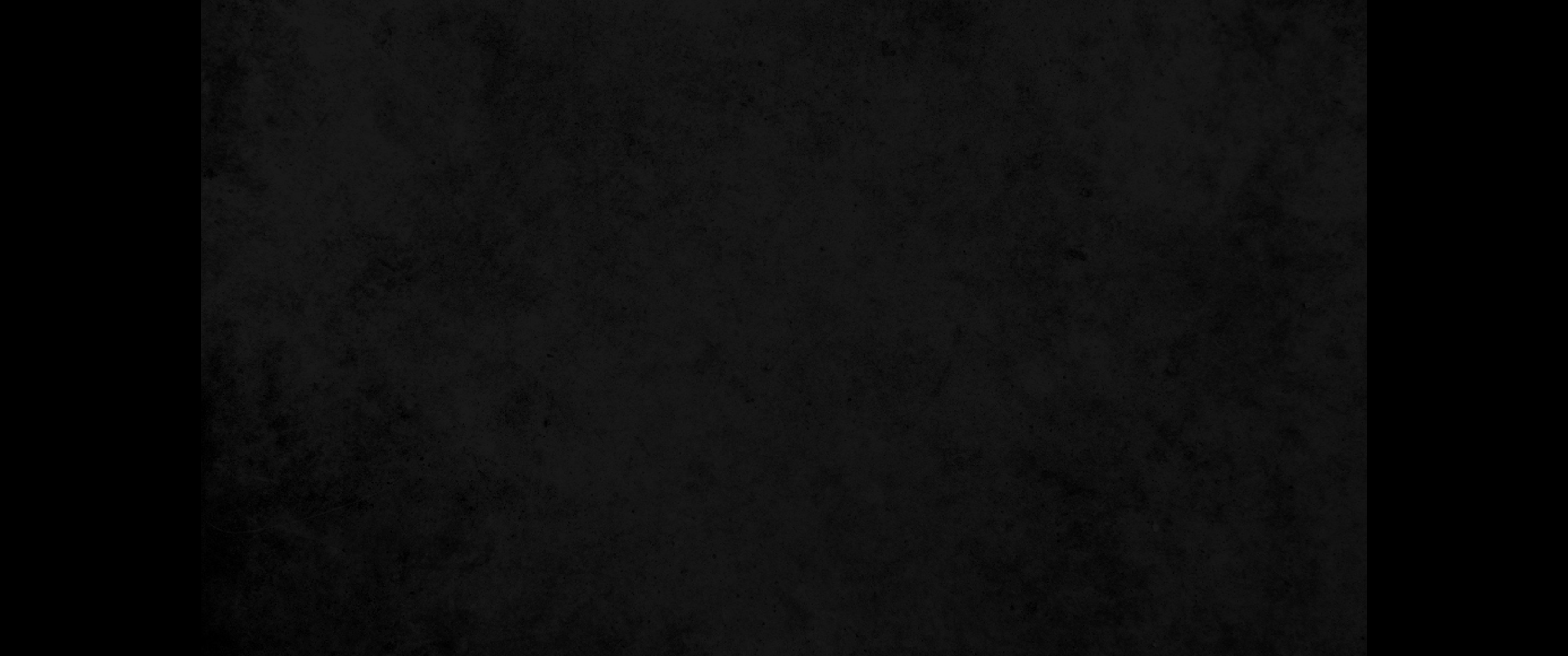 1. 유다의 왕 아하시야의 아들 요아스의 제이십삼 년에 예후의 아들 여호아하스가 사마리아에서 이스라엘 왕이 되어 십칠 년간 다스리며1. In the twenty-third year of Joash son of Ahaziah king of Judah, Jehoahaz son of Jehu became king of Israel in Samaria, and he reigned seventeen years.
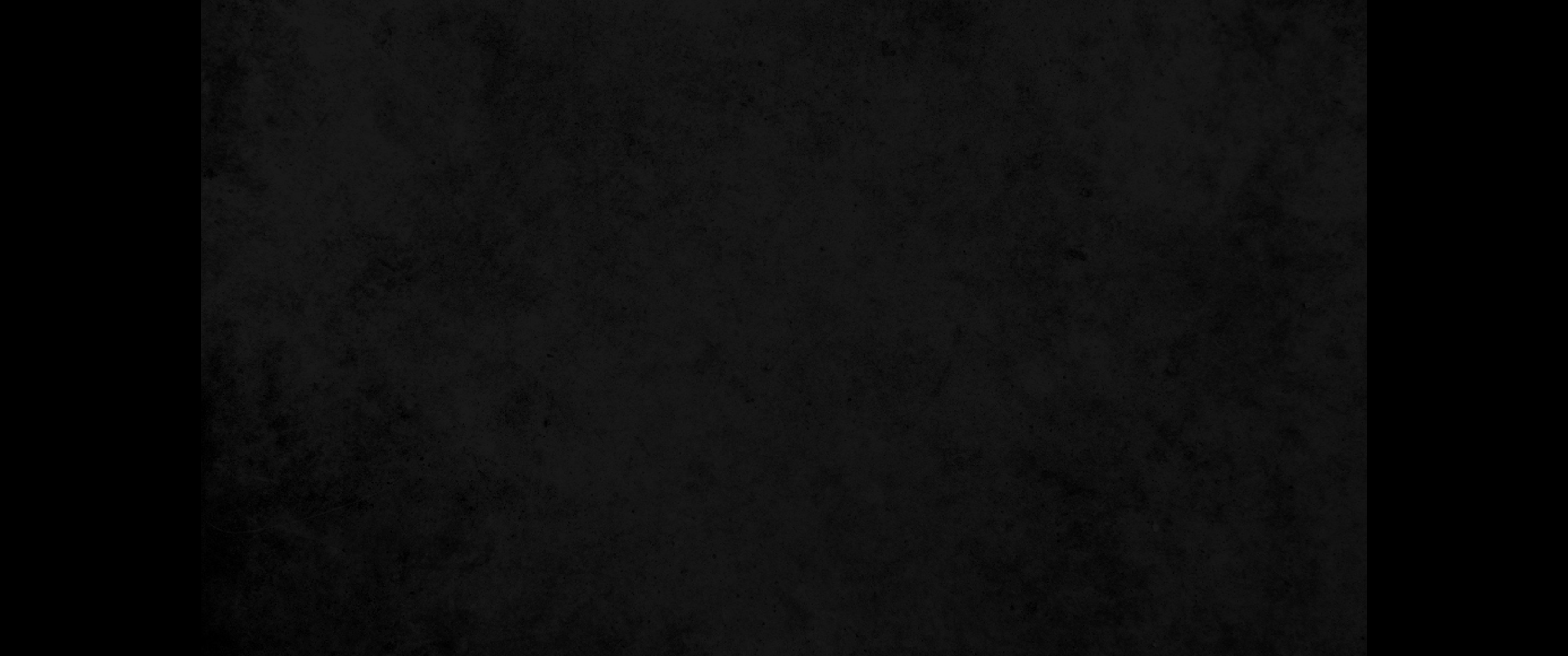 2. 여호와 보시기에 악을 행하여 이스라엘에게 범죄하게 한 느밧의 아들 여로보암의 죄를 따라가고 거기서 떠나지 아니하였으므로2. He did evil in the eyes of the LORD by following the sins of Jeroboam son of Nebat, which he had caused Israel to commit, and he did not turn away from them.
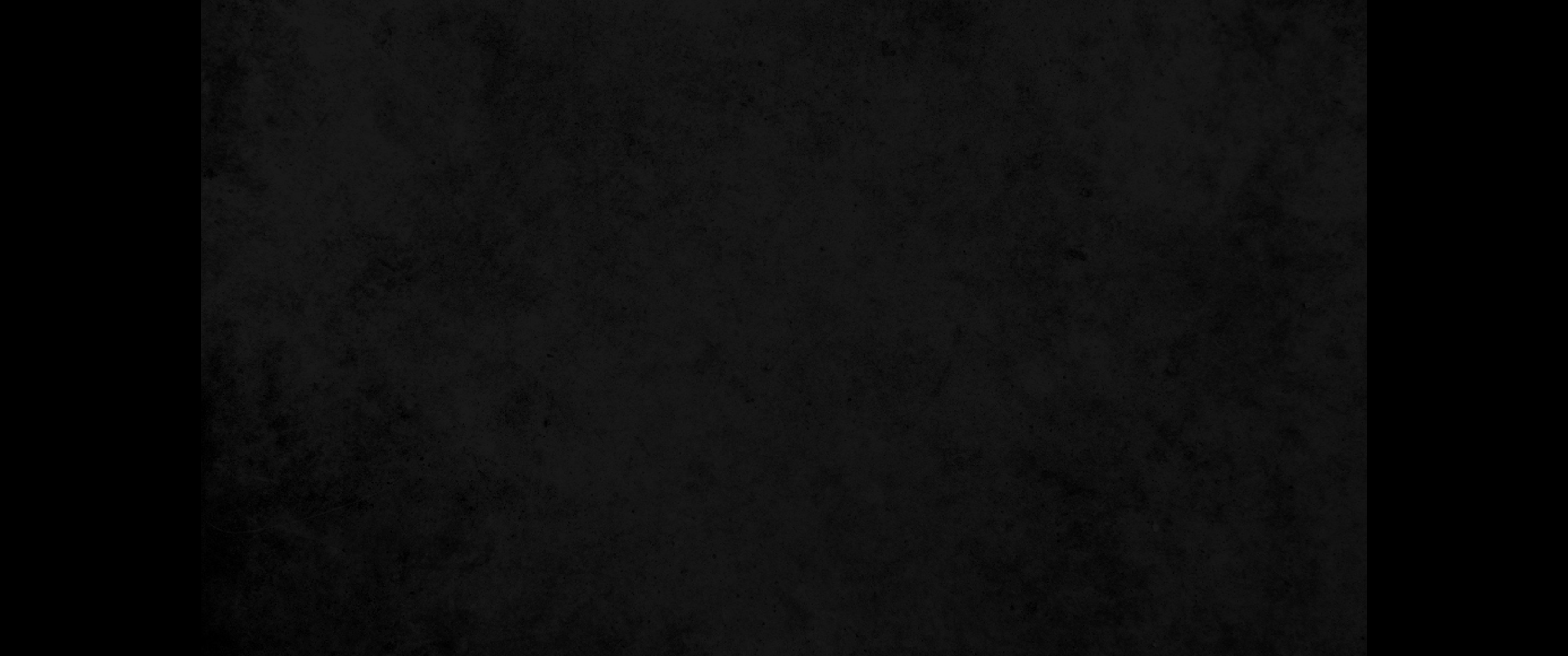 3. 여호와께서 이스라엘에게 노하사 늘 아람 왕 하사엘의 손과 그의 아들 벤하닷의 손에 넘기셨더니3. So the LORD's anger burned against Israel, and for a long time he kept them under the power of Hazael king of Aram and Ben-Hadad his son.
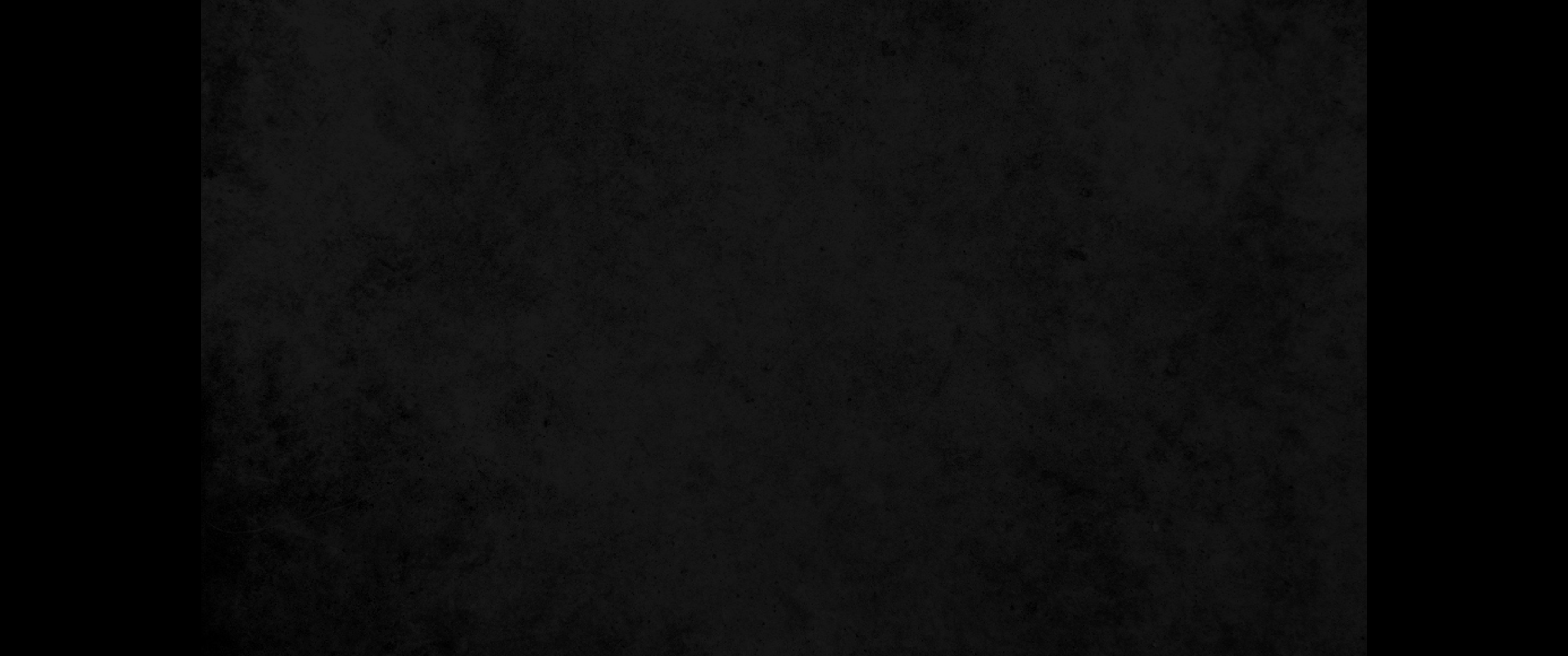 4. 아람 왕이 이스라엘을 학대하므로 여호아하스가 여호와께 간구하매 여호와께서 들으셨으니 이는 그들이 학대받음을 보셨음이라4. Then Jehoahaz sought the LORD's favor, and the LORD listened to him, for he saw how severely the king of Aram was oppressing Israel.
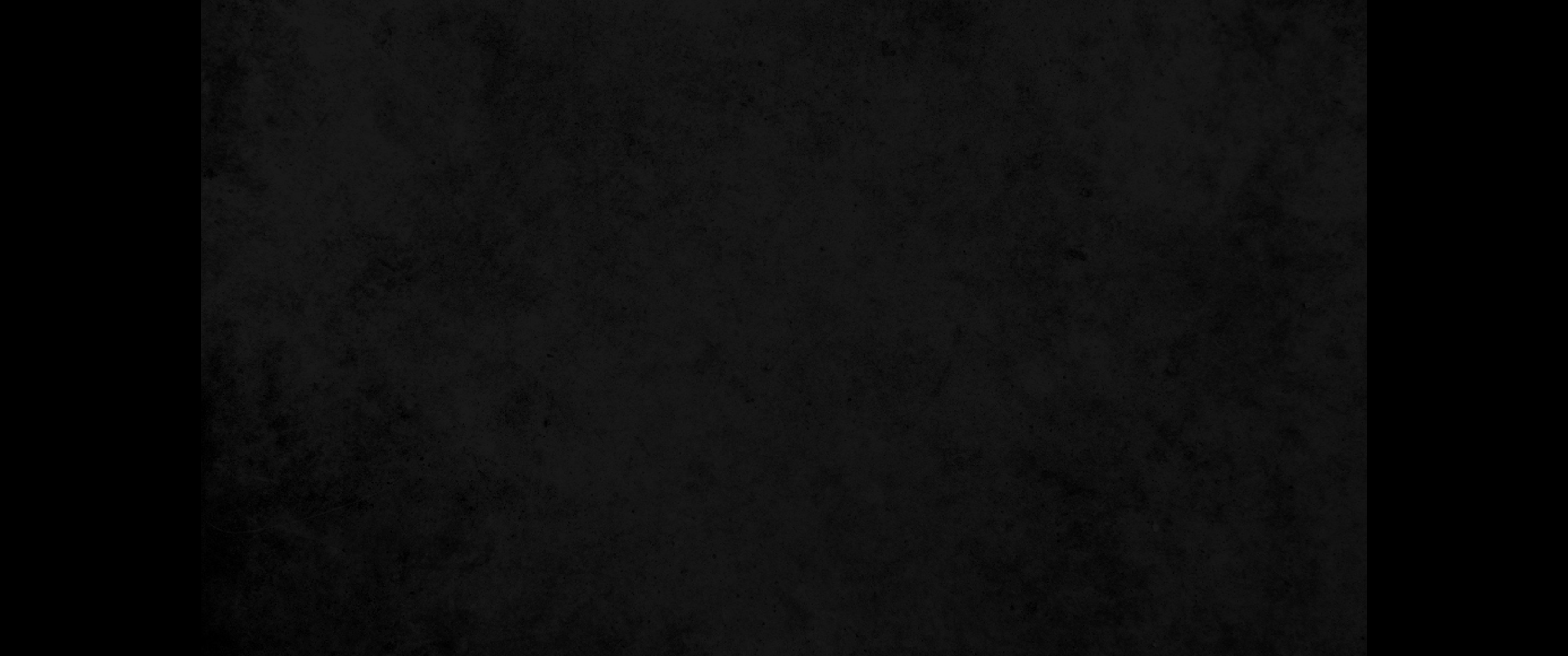 5. 여호와께서 이에 구원자를 이스라엘에게 주시매 이스라엘 자손이 아람 사람의 손에서 벗어나 전과 같이 자기 장막에 거하였으나5. The LORD provided a deliverer for Israel, and they escaped from the power of Aram. So the Israelites lived in their own homes as they had before.
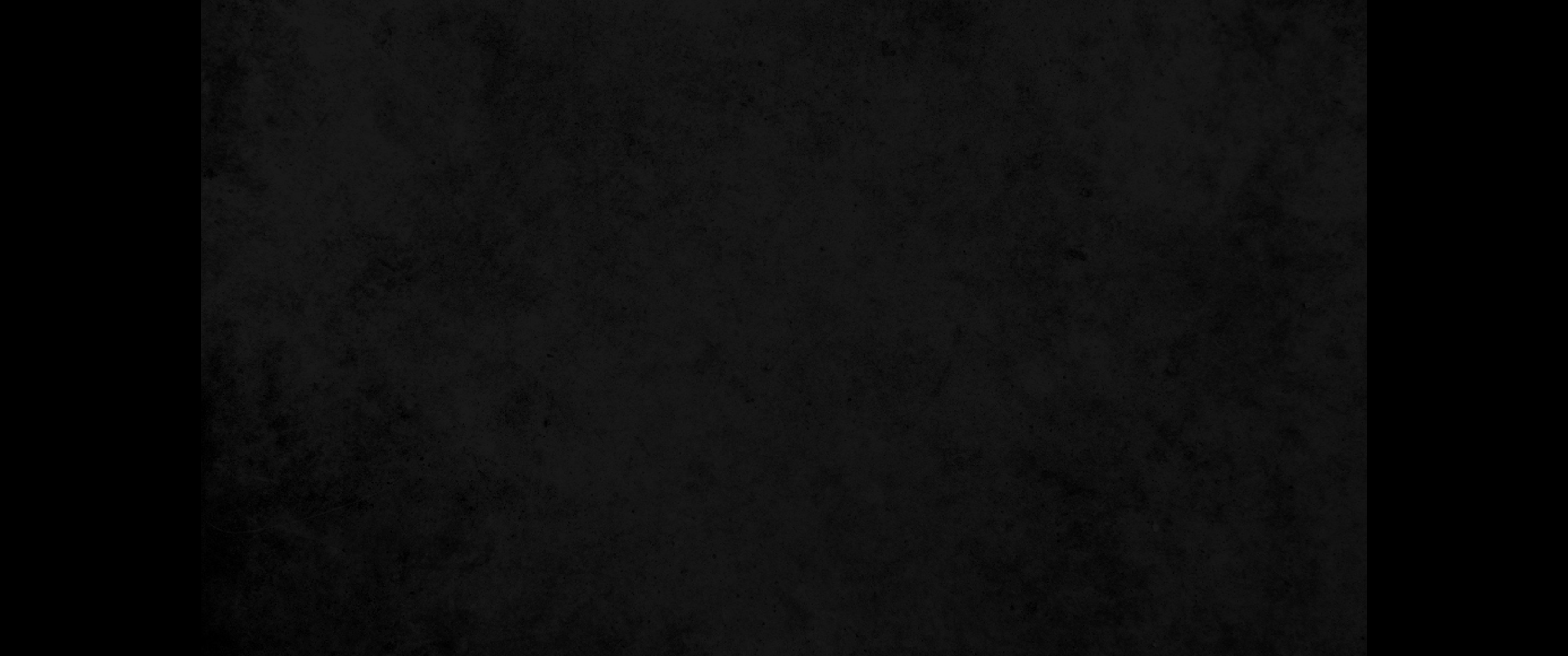 6. 그들이 이스라엘에게 범죄하게 한 여로보암 집의 죄에서 떠나지 아니하고 그 안에서 따라 행하며 또 사마리아에 아세라 목상을 그냥 두었더라6. But they did not turn away from the sins of the house of Jeroboam, which he had caused Israel to commit; they continued in them. Also, the Asherah pole remained standing in Samaria.
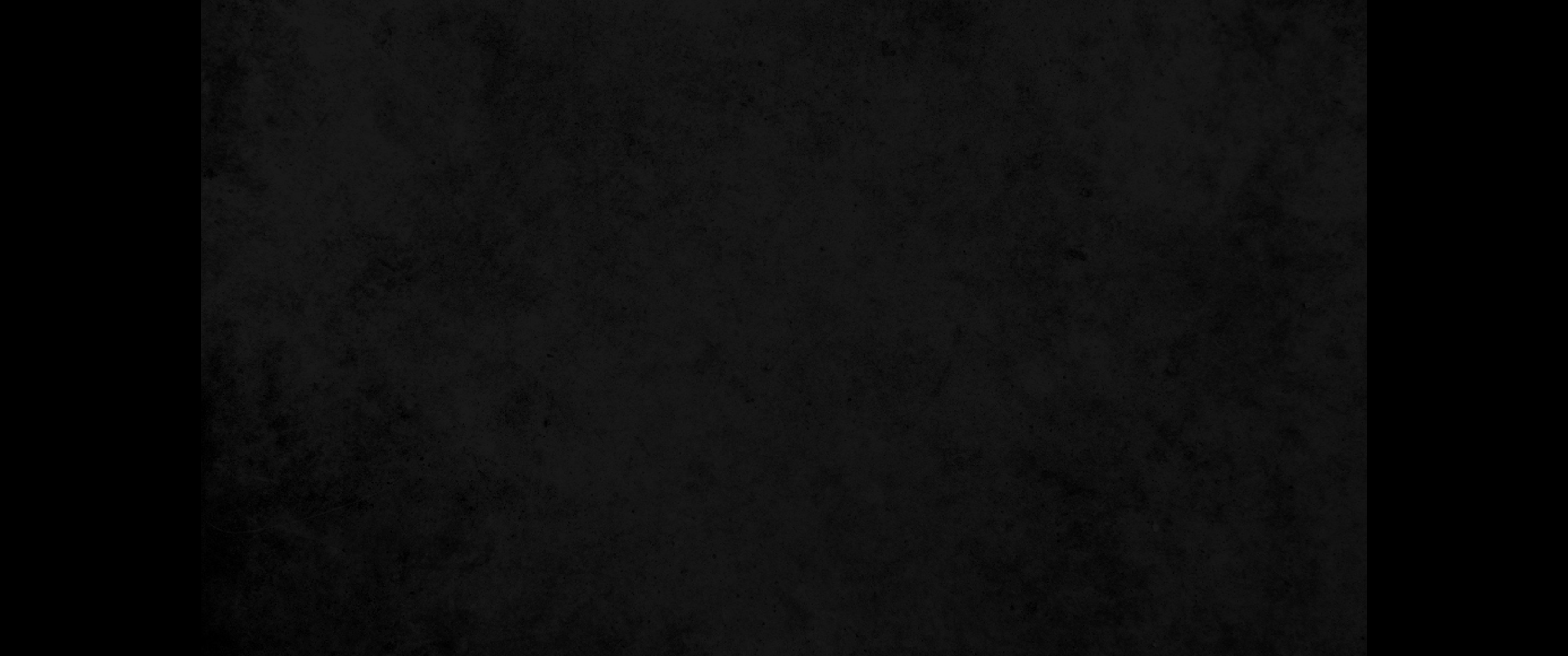 7. 아람 왕이 여호아하스의 백성을 멸절하여 타작 마당의 티끌 같이 되게 하고 마병 오십 명과 병거 열 대와 보병 만 명 외에는 여호아하스에게 남겨 두지 아니하였더라7. Nothing had been left of the army of Jehoahaz except fifty horsemen, ten chariots and ten thousand foot soldiers, for the king of Aram had destroyed the rest and made them like the dust at threshing time.
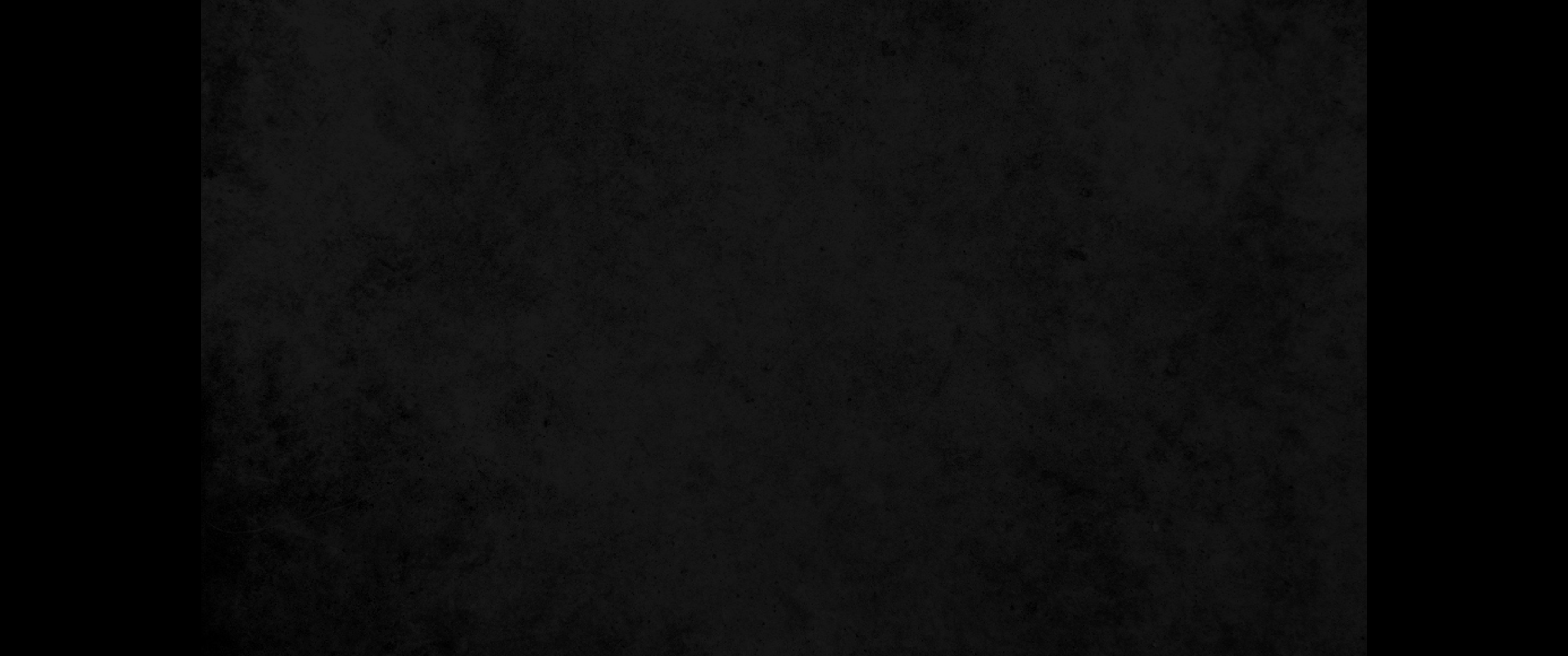 8. 여호아하스의 남은 사적과 행한 모든 일과 그의 업적은 이스라엘 왕 역대지략에 기록되지 아니하였느냐8. As for the other events of the reign of Jehoahaz, all he did and his achievements, are they not written in the book of the annals of the kings of Israel?
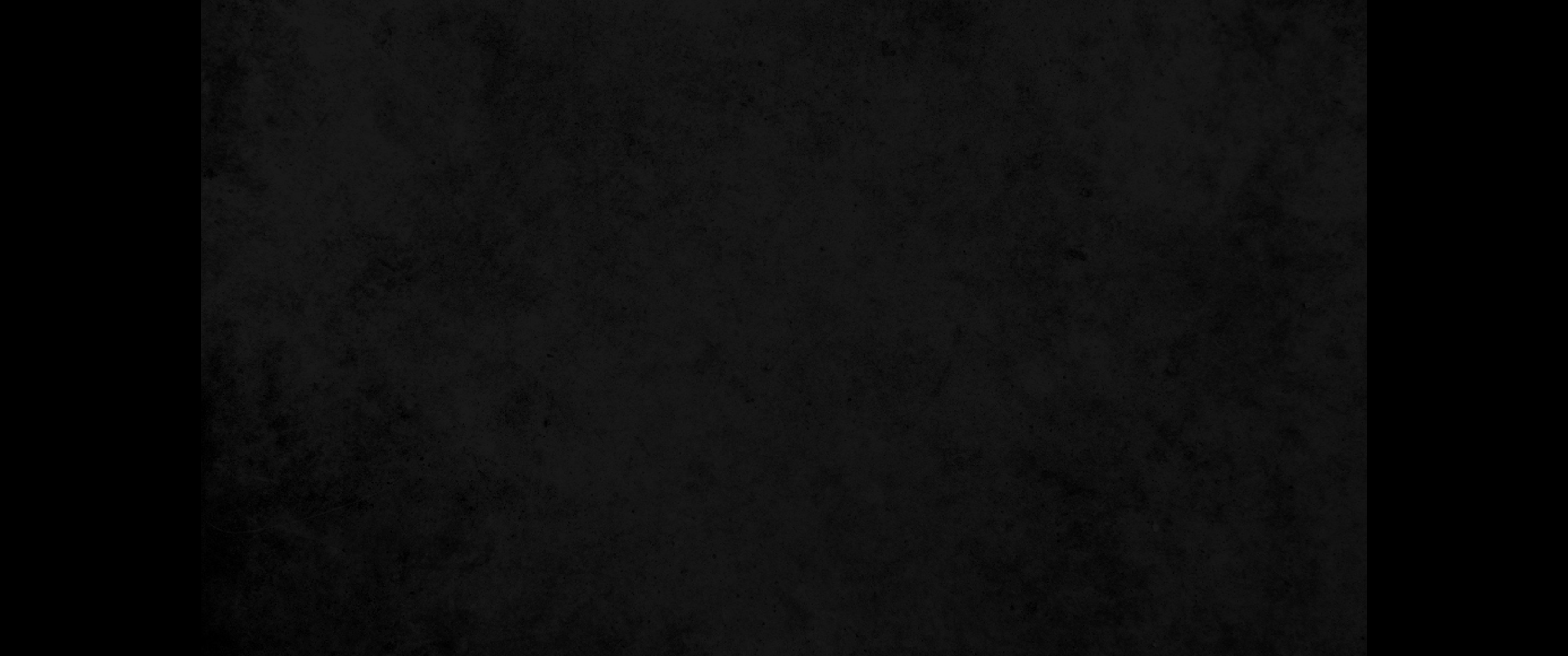 9. 여호아하스가 그의 조상들과 함께 자매 사마리아에 장사되고 그 아들 요아스가 대신하여 왕이 되니라9. Jehoahaz rested with his fathers and was buried in Samaria. And Jehoash his son succeeded him as king.
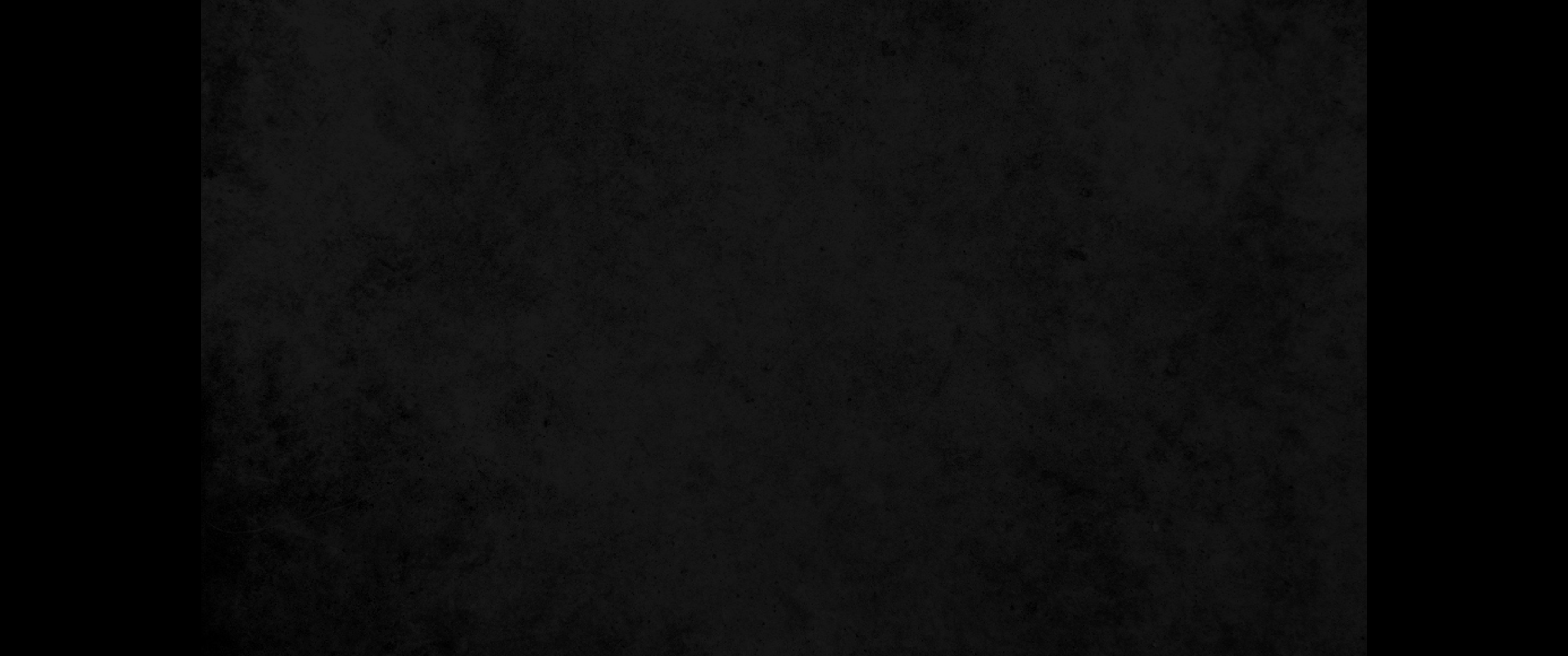 10. 유다의 왕 요아스의 제삼십칠 년에 여호아하스의 아들 요아스가 사마리아에서 이스라엘 왕이 되어 십육 년간 다스리며10. In the thirty-seventh year of Joash king of Judah, Jehoash son of Jehoahaz became king of Israel in Samaria, and he reigned sixteen years.
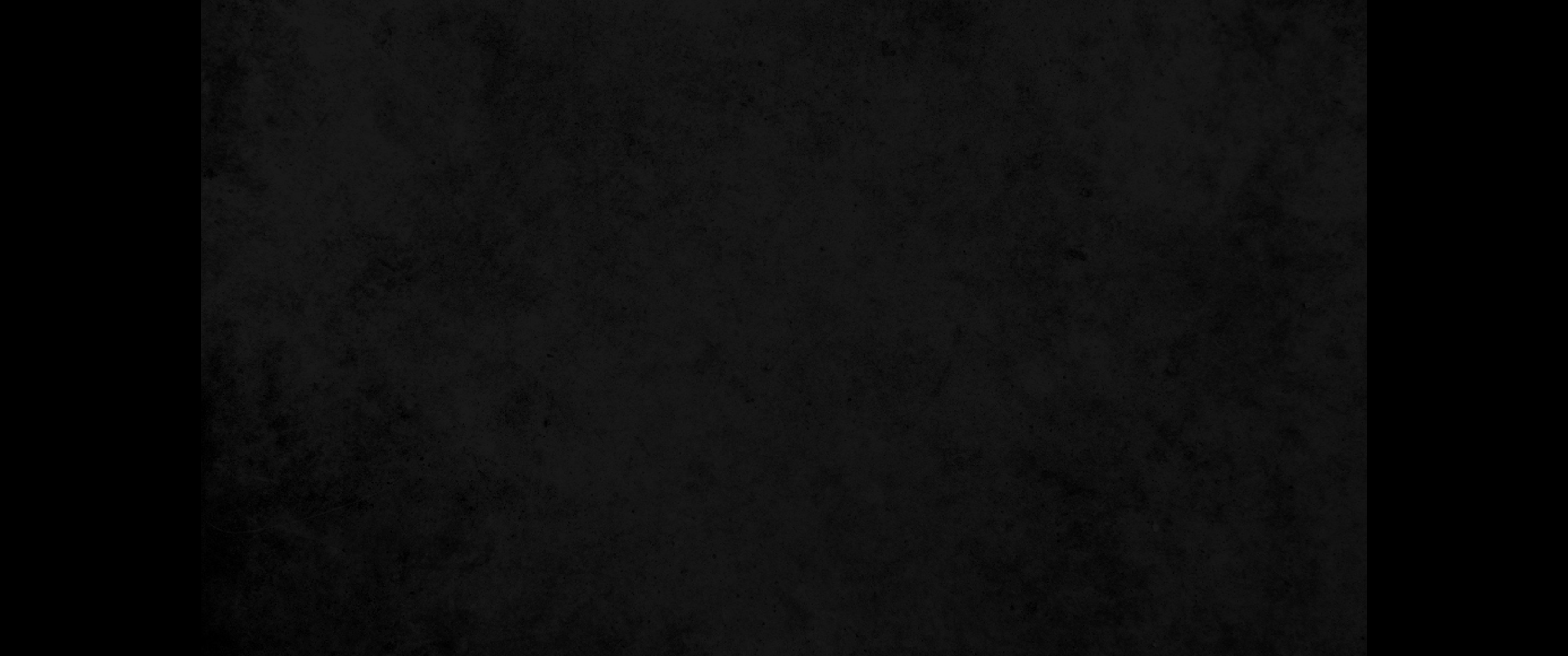 11. 여호와께서 보시기에 악을 행하여 이스라엘에게 범죄하게 한 느밧의 아들 여로보암의 모든 죄에서 떠나지 아니하고 그 가운데 행하였더라11. He did evil in the eyes of the LORD and did not turn away from any of the sins of Jeroboam son of Nebat, which he had caused Israel to commit; he continued in them.
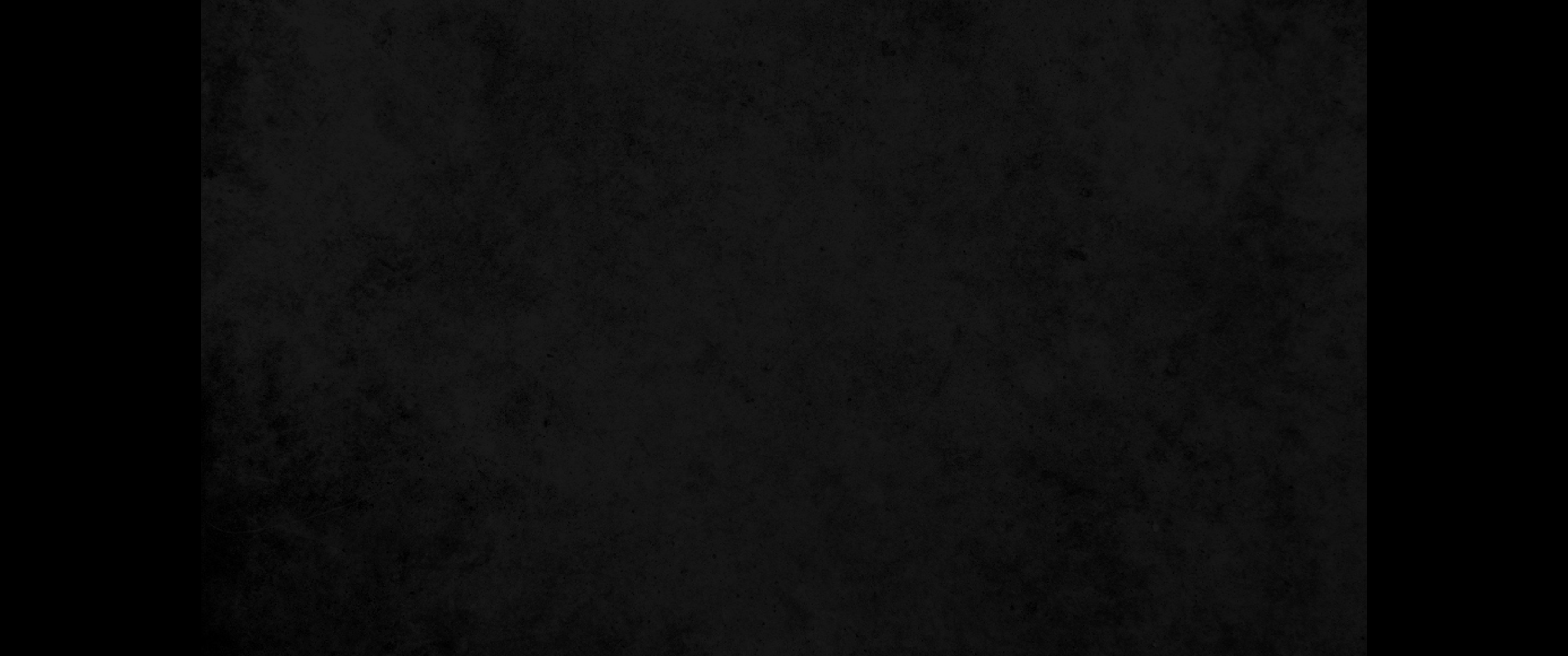 12. 요아스의 남은 사적과 행한 모든 일과 유다 왕 아마샤와 싸운 그의 업적은 이스라엘 왕 역대지략에 기록되지 아니하였느냐12. As for the other events of the reign of Jehoash, all he did and his achievements, including his war against Amaziah king of Judah, are they not written in the book of the annals of the kings of Israel?
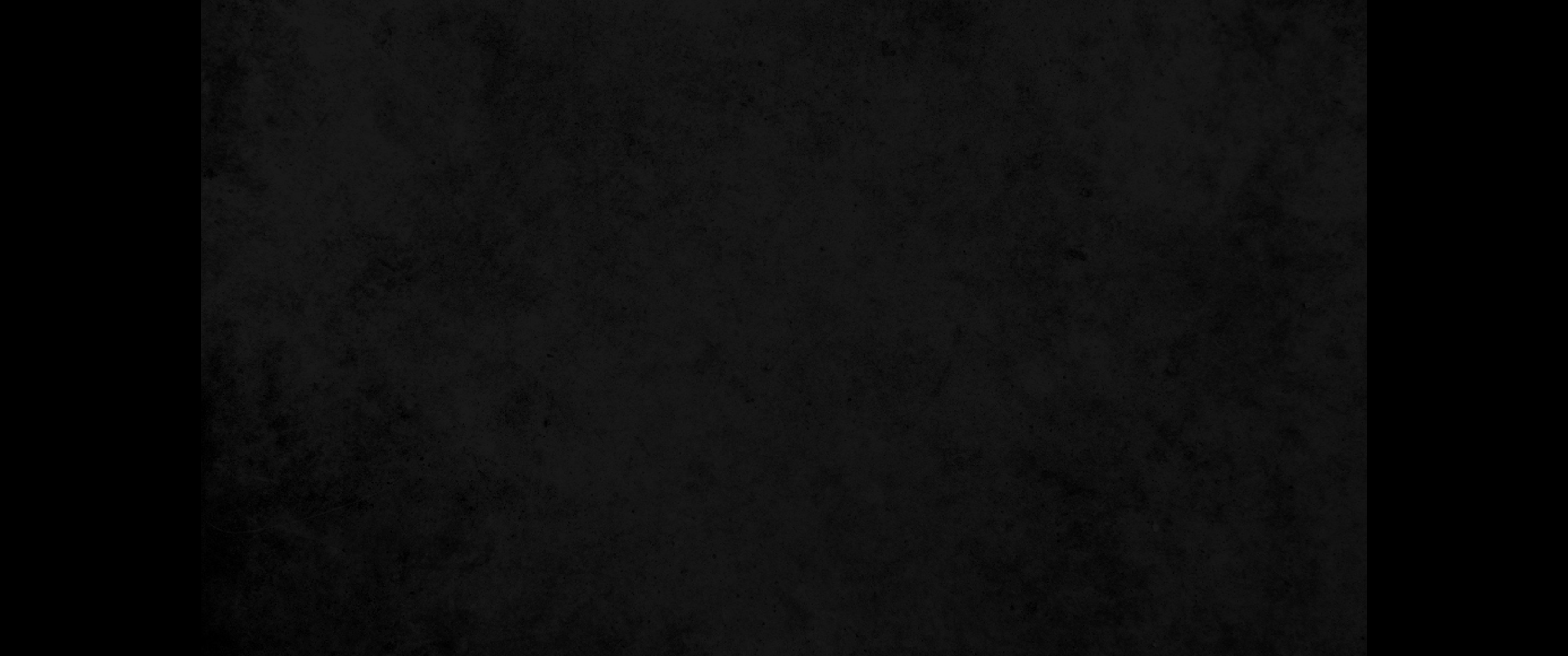 13. 요아스가 그의 조상들과 함께 자매 이스라엘 왕들과 함께 사마리아에 장사되고 여로보암이 그 자리에 앉으니라13. Jehoash rested with his fathers, and Jeroboam succeeded him on the throne. Jehoash was buried in Samaria with the kings of Israel.
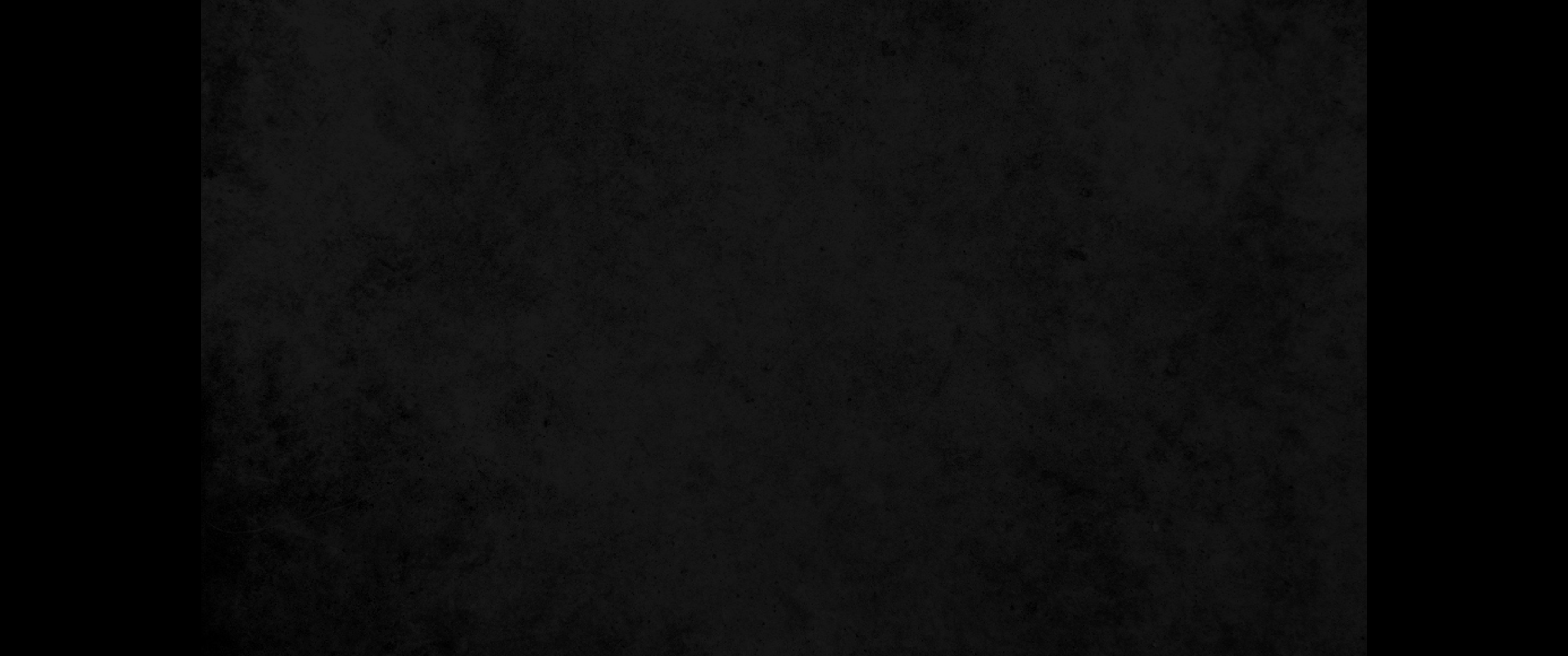 14. 엘리사가 죽을 병이 들매 이스라엘의 왕 요아스가 그에게로 내려와 자기의 얼굴에 눈물을 흘리며 이르되 내 아버지여 내 아버지여 이스라엘의 병거와 마병이여 하매14. Now Elisha was suffering from the illness from which he died. Jehoash king of Israel went down to see him and wept over him. 'My father! My father!' he cried. 'The chariots and horsemen of Israel!'
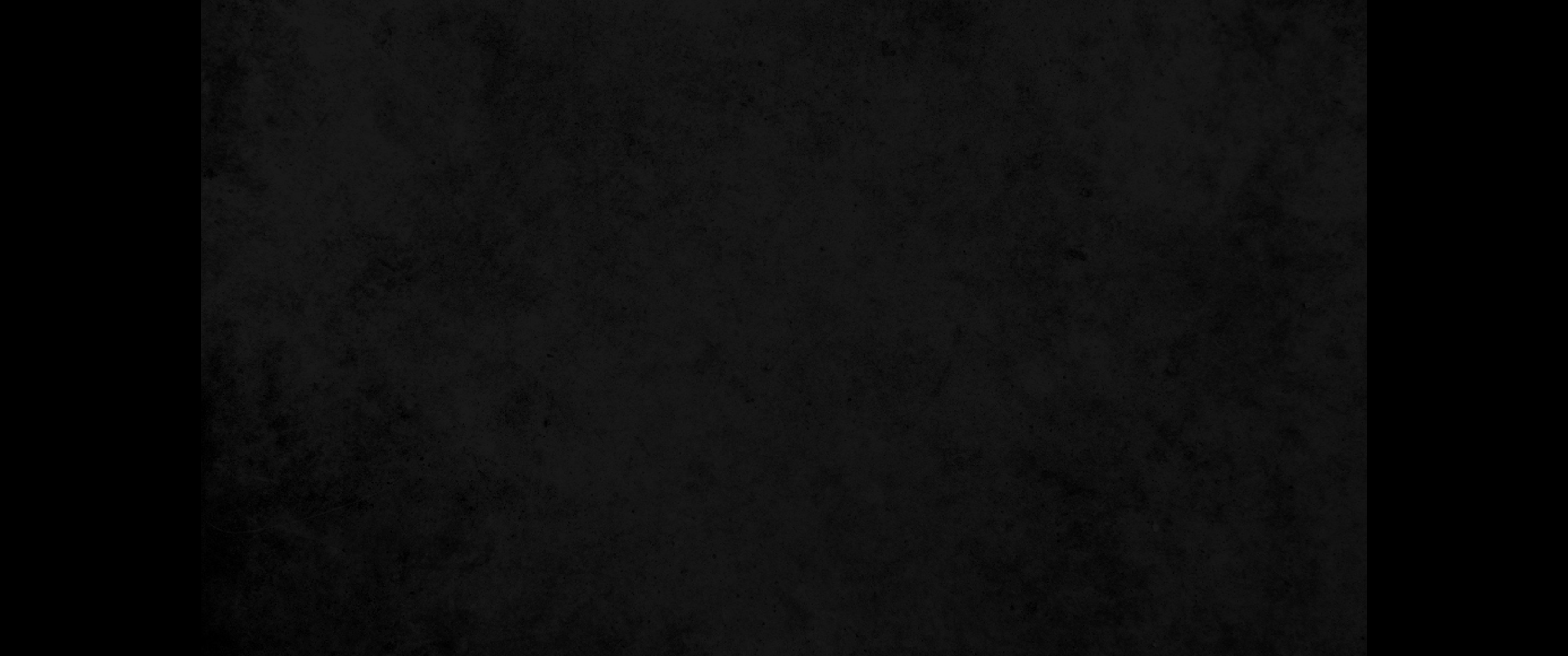 15. 엘리사가 그에게 이르되 활과 화살들을 가져오소서 하는지라 활과 화살들을 그에게 가져오매15. Elisha said, 'Get a bow and some arrows,' and he did so.
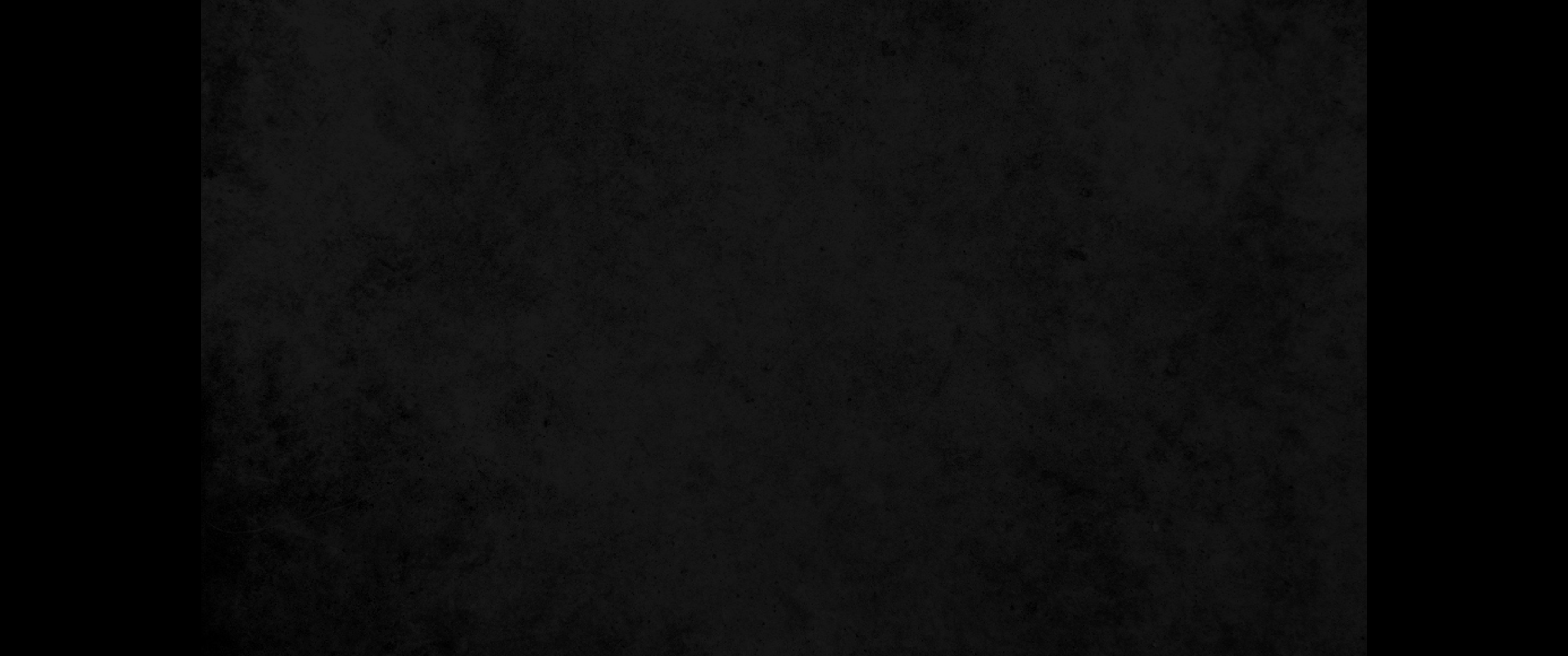 16. 또 이스라엘 왕에게 이르되 왕의 손으로 활을 잡으소서 하매 그가 손으로 잡으니 엘리사가 자기 손을 왕의 손 위에 얹고16. "Take the bow in your hands," he said to the king of Israel. When he had taken it, Elisha put his hands on the king's hands.
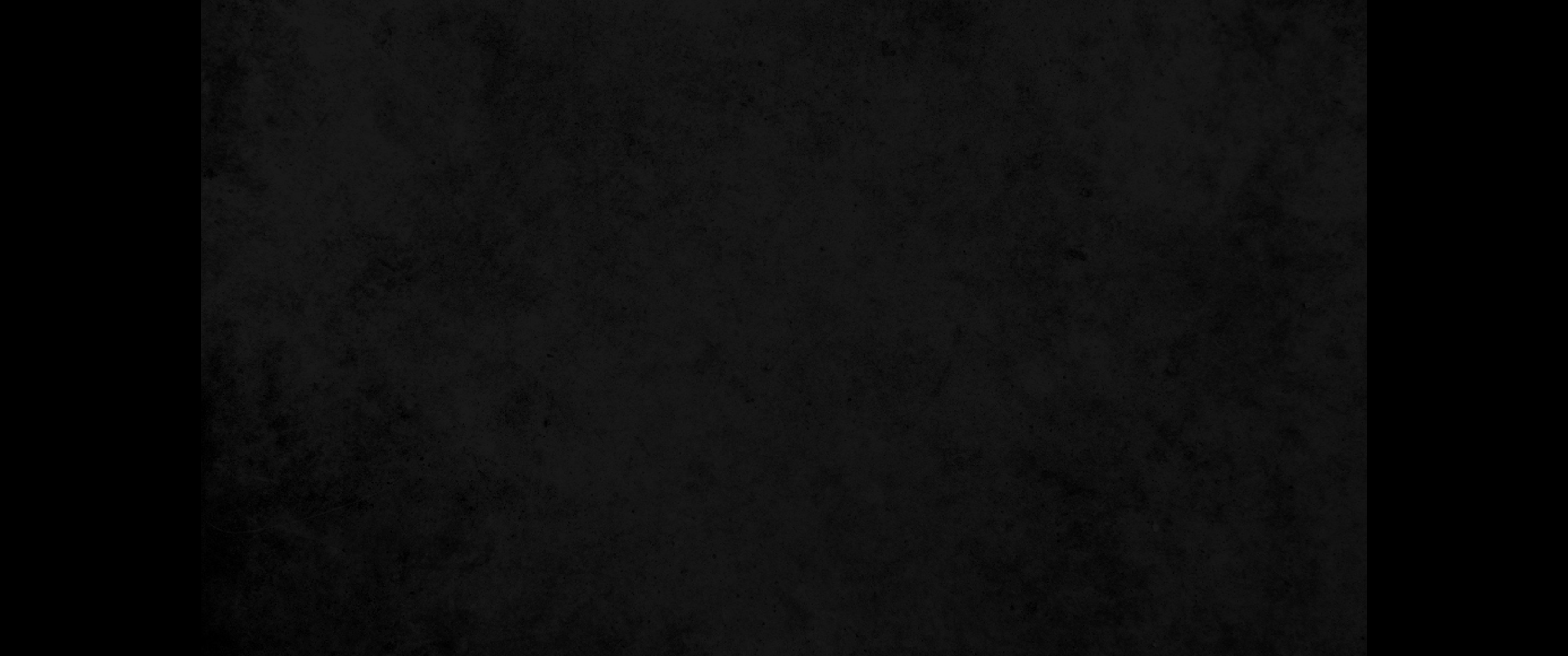 17. 이르되 동쪽 창을 여소서 하여 곧 열매 엘리사가 이르되 쏘소서 하는지라 곧 쏘매 엘리사가 이르되 이는 여호와를 위한 구원의 화살 곧 아람에 대한 구원의 화살이니 왕이 아람 사람을 멸절하도록 아벡에서 치리이다 하니라17. "Open the east window," he said, and he opened it. "Shoot!" Elisha said, and he shot. "The LORD's arrow of victory, the arrow of victory over Aram!" Elisha declared. "You will completely destroy the Arameans at Aphek."
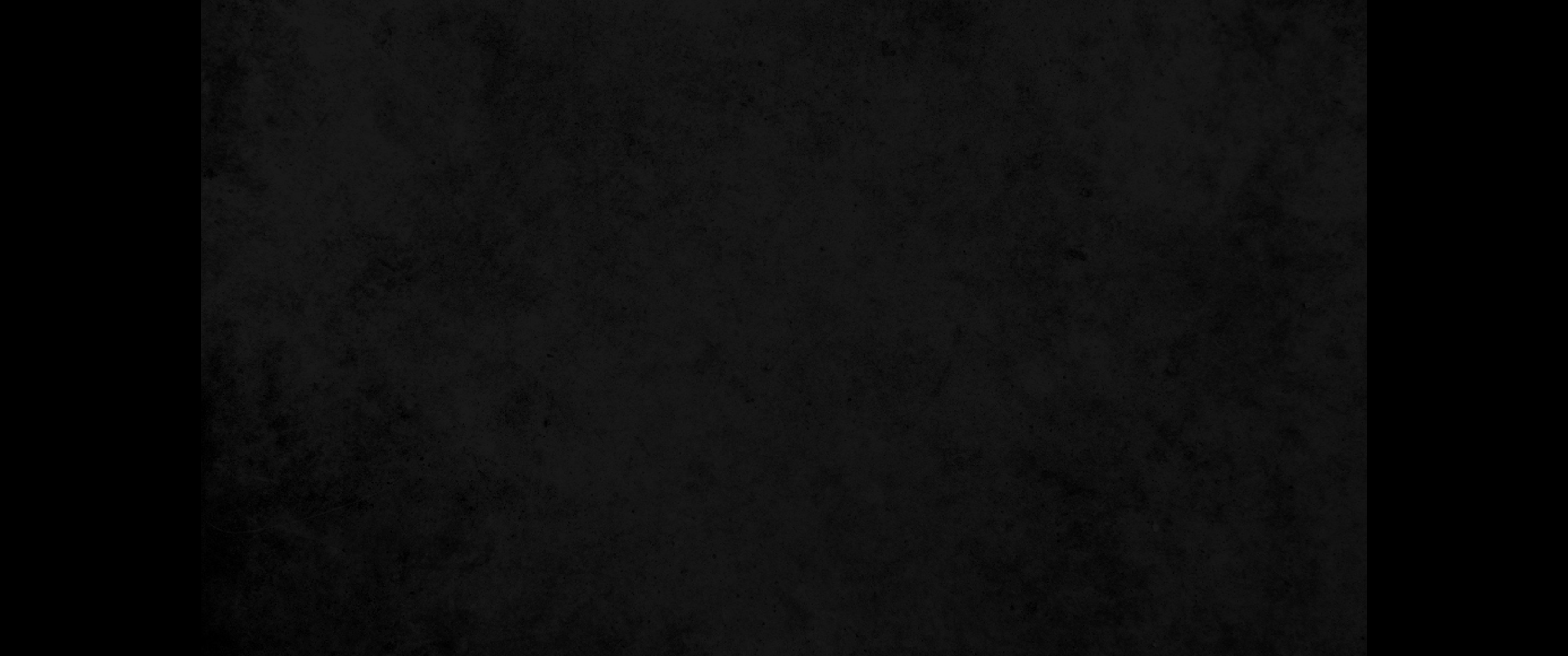 18. 또 이르되 화살들을 집으소서 곧 집으매 엘리사가 또 이스라엘 왕에게 이르되 땅을 치소서 하는지라 이에 세 번 치고 그친지라18. Then he said, 'Take the arrows,' and the king took them. Elisha told him, 'Strike the ground.' He struck it three times and stopped.
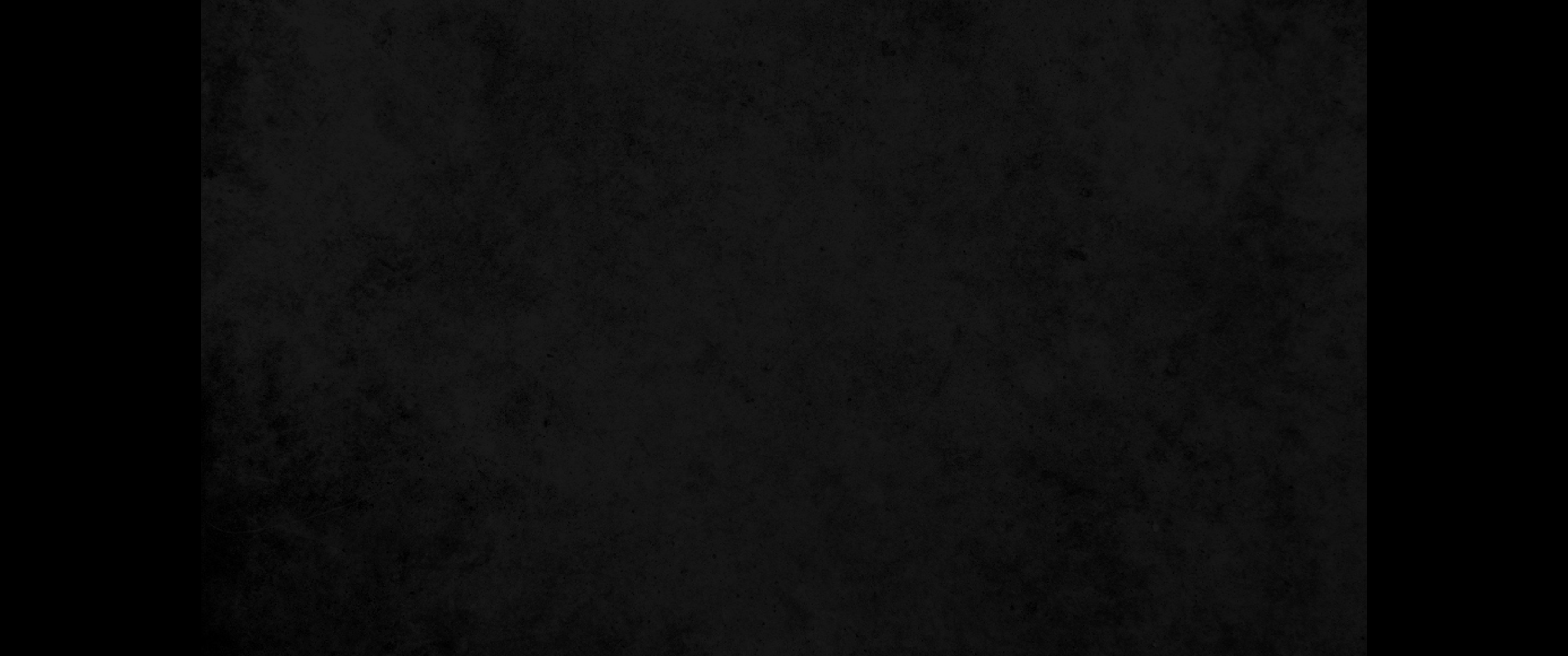 19. 하나님의 사람이 노하여 이르되 왕이 대여섯 번을 칠 것이니이다 그리하였더면 왕이 아람을 진멸하기까지 쳤으리이다 그런즉 이제는 왕이 아람을 세 번만 치리이다 하니라19. The man of God was angry with him and said, 'You should have struck the ground five or six times; then you would have defeated Aram and completely destroyed it. But now you will defeat it only three times.'
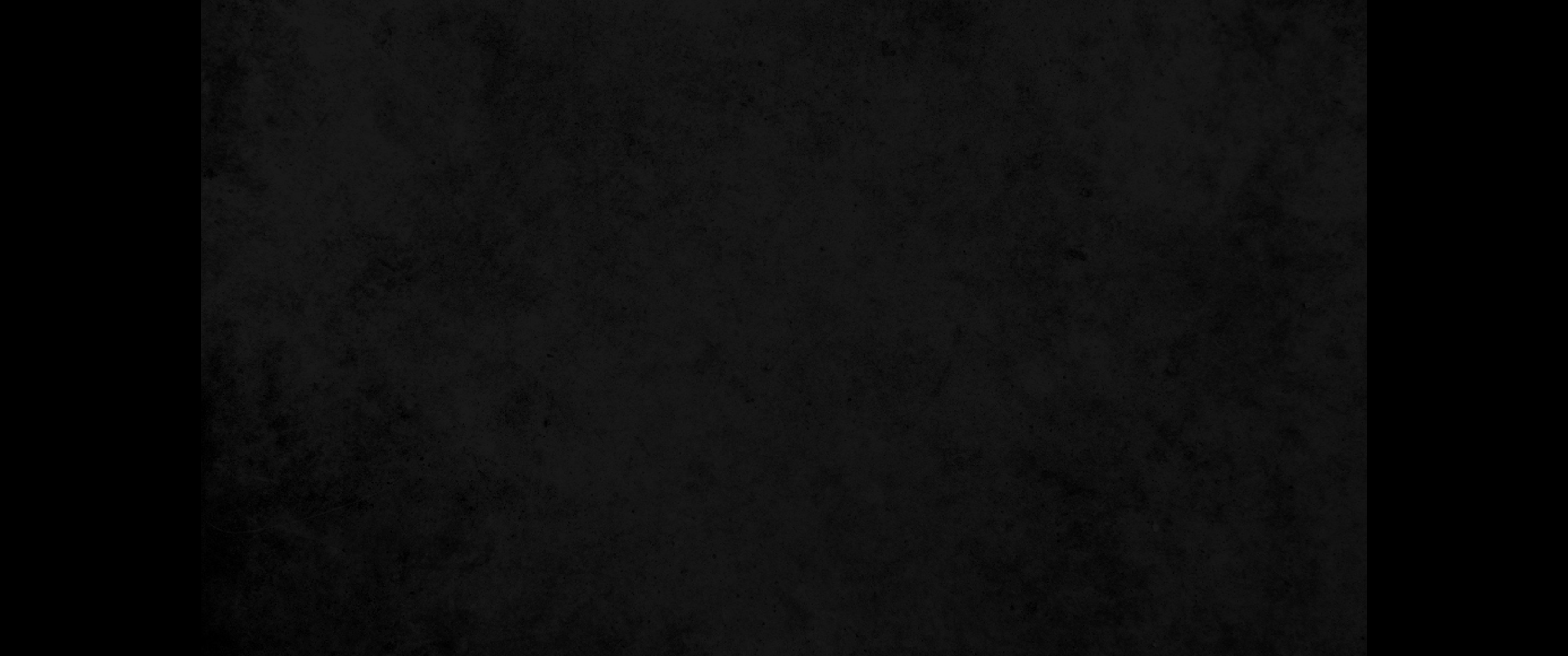 20. 엘리사가 죽으니 그를 장사하였고 해가 바뀌매 모압 도적 떼들이 그 땅에 온지라20. Elisha died and was buried. Now Moabite raiders used to enter the country every spring.
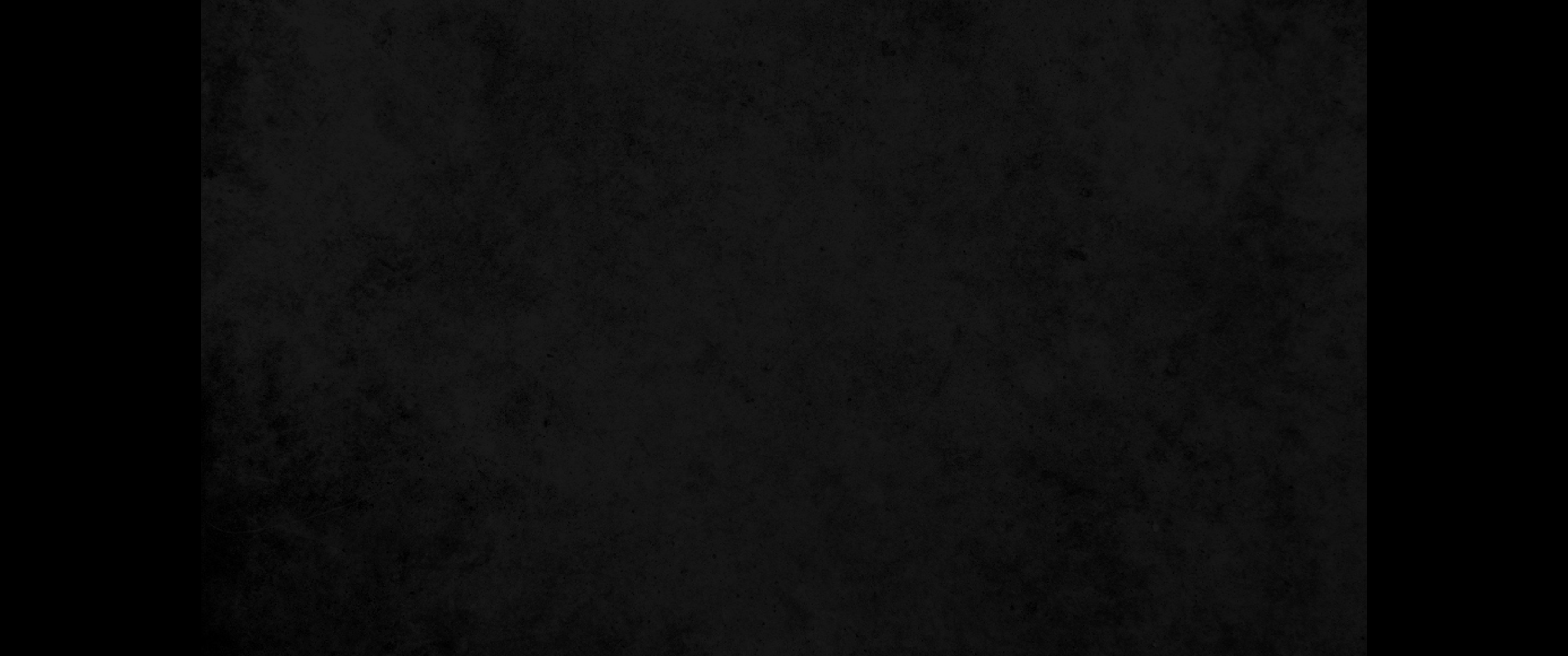 21. 마침 사람을 장사하는 자들이 그 도적 떼를 보고 그의 시체를 엘리사의 묘실에 들이던지매 시체가 엘리사의 뼈에 닿자 곧 회생하여 일어섰더라21. Once while some Israelites were burying a man, suddenly they saw a band of raiders; so they threw the man's body into Elisha's tomb. When the body touched Elisha's bones, the man came to life and stood up on his feet.
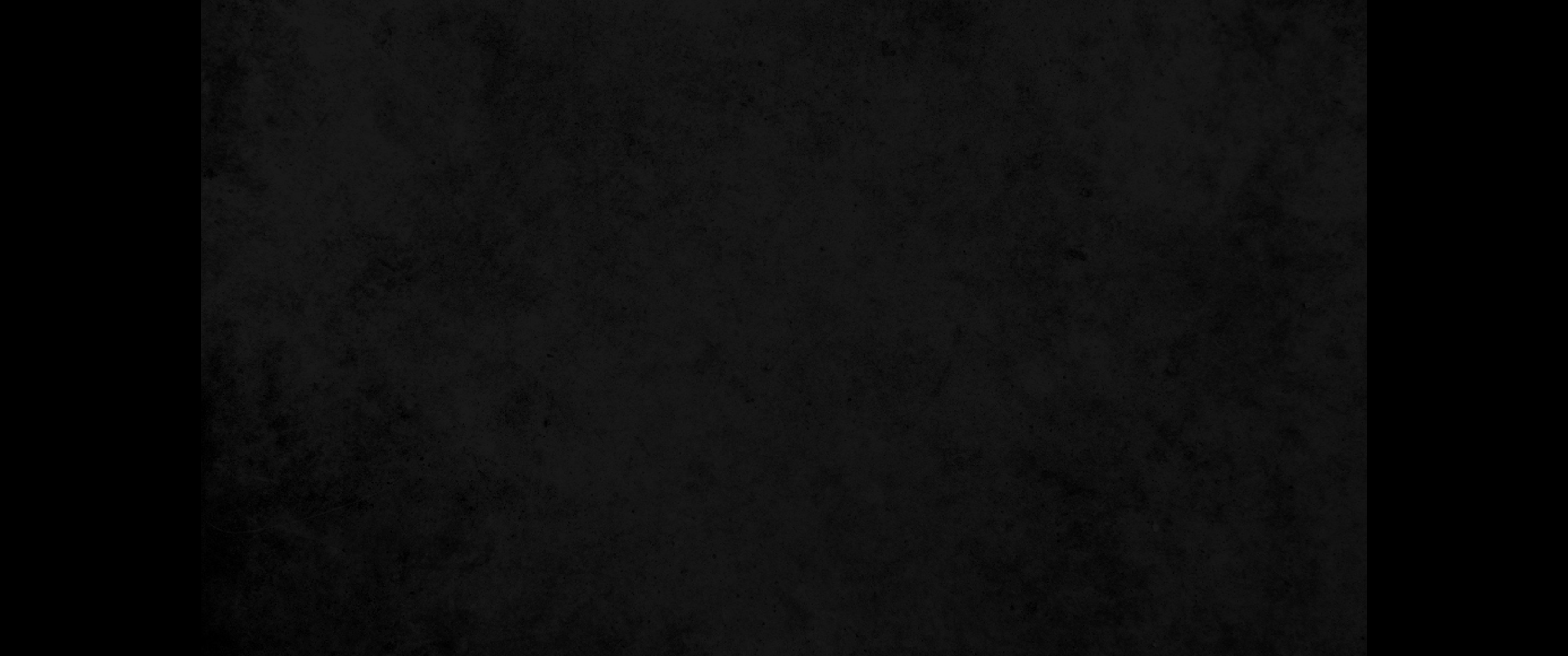 22. 여호아하스 왕의 시대에 아람 왕 하사엘이 항상 이스라엘을 학대하였으나22. Hazael king of Aram oppressed Israel throughout the reign of Jehoahaz.
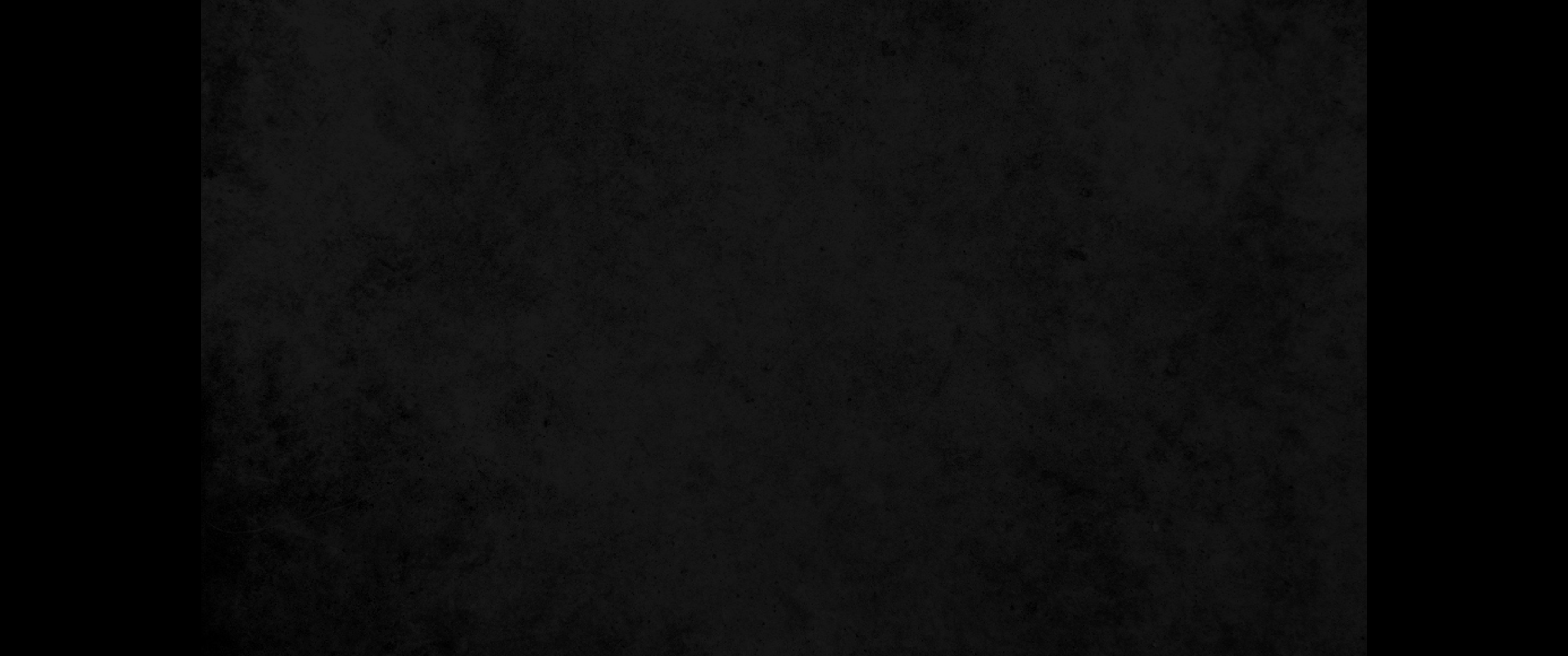 23. 여호와께서 아브라함과 이삭과 야곱과 더불어 세우신 언약 때문에 이스라엘에게 은혜를 베풀며 그들을 불쌍히 여기시며 돌보사 멸하기를 즐겨하지 아니하시고 이 때까지 자기 앞에서 쫓아내지 아니하셨더라23. But the LORD was gracious to them and had compassion and showed concern for them because of his covenant with Abraham, Isaac and Jacob. To this day he has been unwilling to destroy them or banish them from his presence.
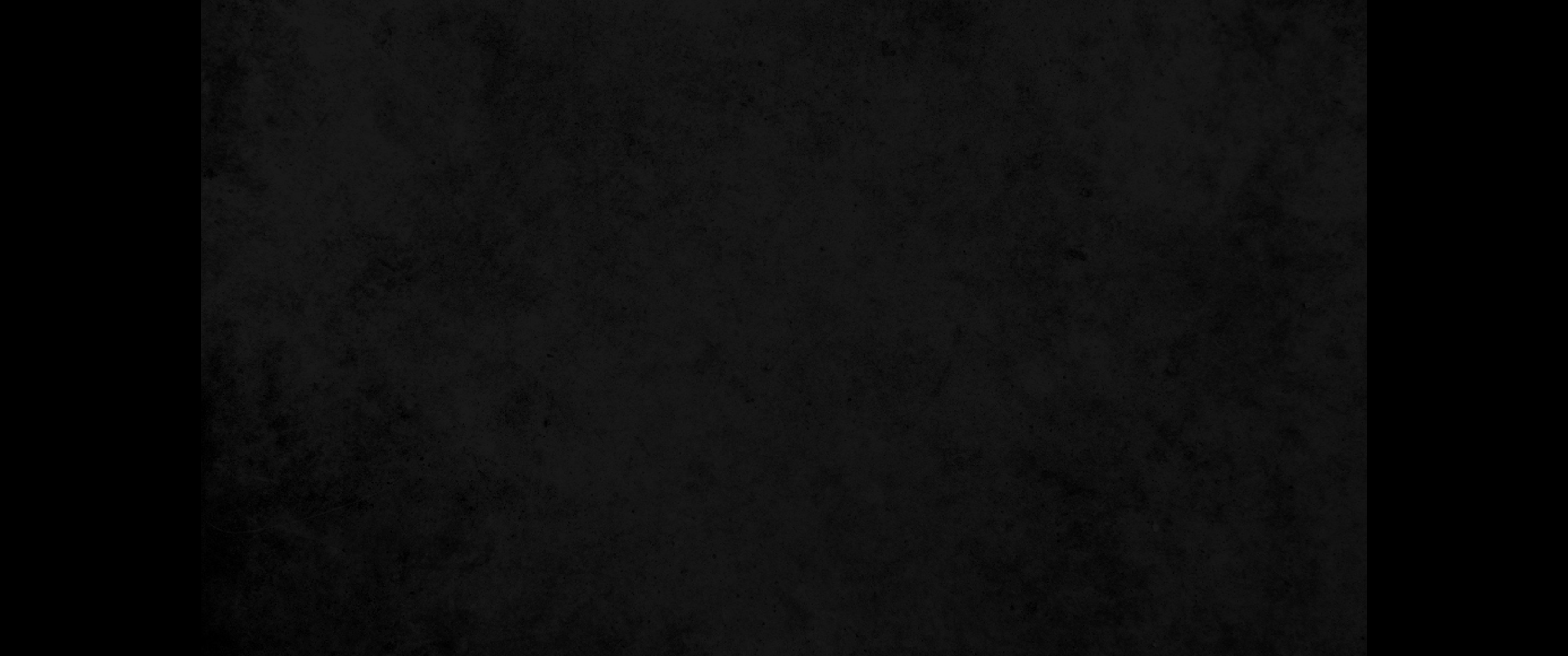 24. 아람의 왕 하사엘이 죽고 그의 아들 벤하닷이 대신하여 왕이 되매24. Hazael king of Aram died, and Ben-Hadad his son succeeded him as king.
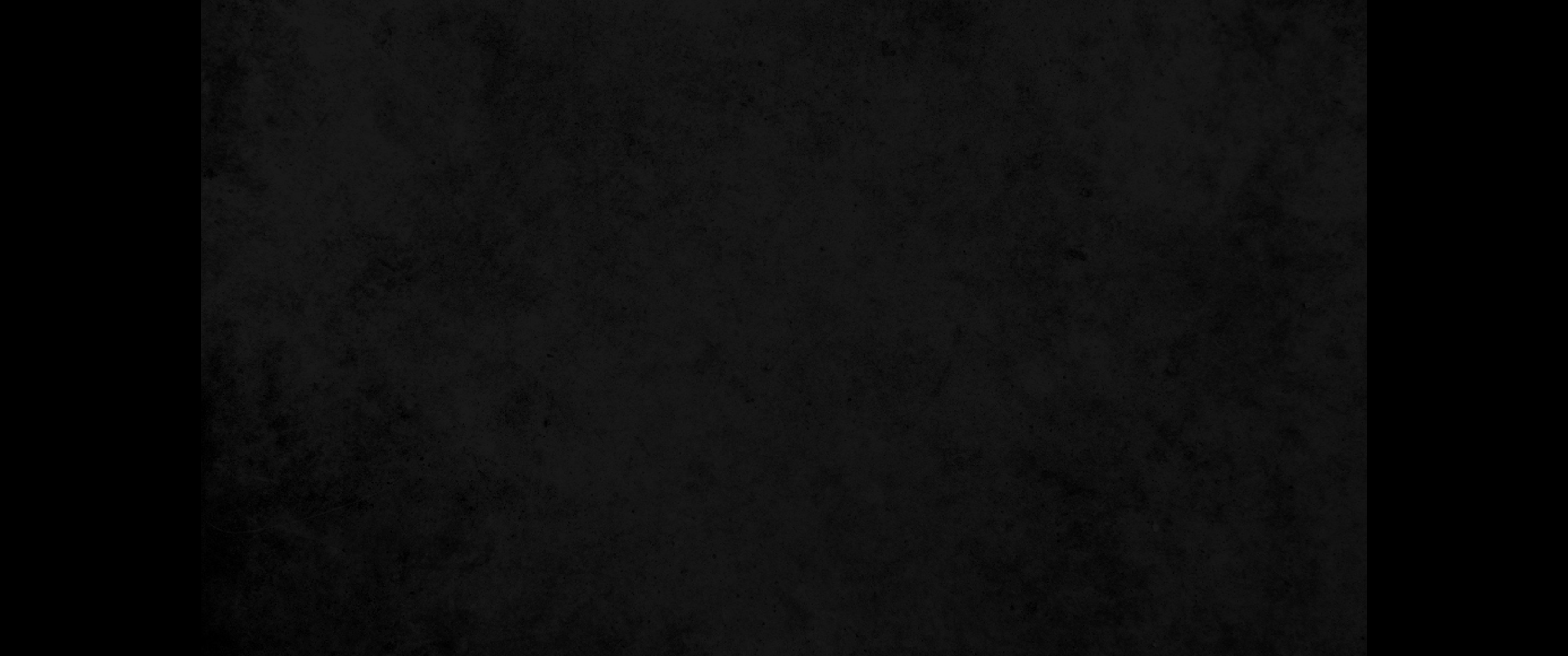 25. 여호아하스의 아들 요아스가 하사엘의 아들 벤하닷의 손에서 성읍을 다시 빼앗으니 이 성읍들은 자기 부친 여호아하스가 전쟁 중에 빼앗겼던 것이라 요아스가 벤하닷을 세 번 쳐서 무찌르고 이스라엘 성읍들을 회복하였더라25. Then Jehoash son of Jehoahaz recaptured from Ben-Hadad son of Hazael the towns he had taken in battle from his father Jehoahaz. Three times Jehoash defeated him, and so he recovered the Israelite towns.